Exercise 2 – Revolved Features
Creates features that add or remove material by revolving one or more profiles around a centerline. The feature can be a solid, a thin feature, or a surface.
Sketching - Profile
Revolve – Axis of Revolution
Rounds – Radius
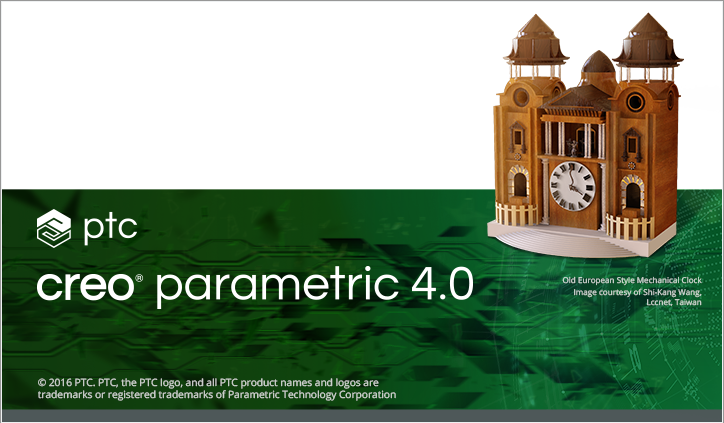 Exercise 2
1
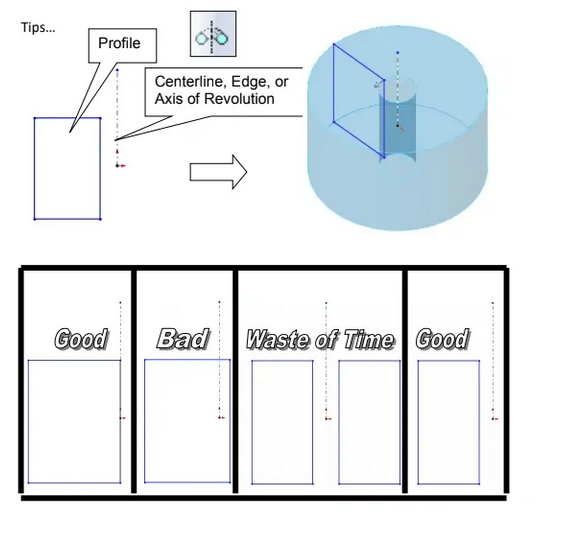 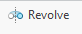 The profile should never cross over the centerline, nor should there be profiles on both sides of the centerline
Exercise 2
2
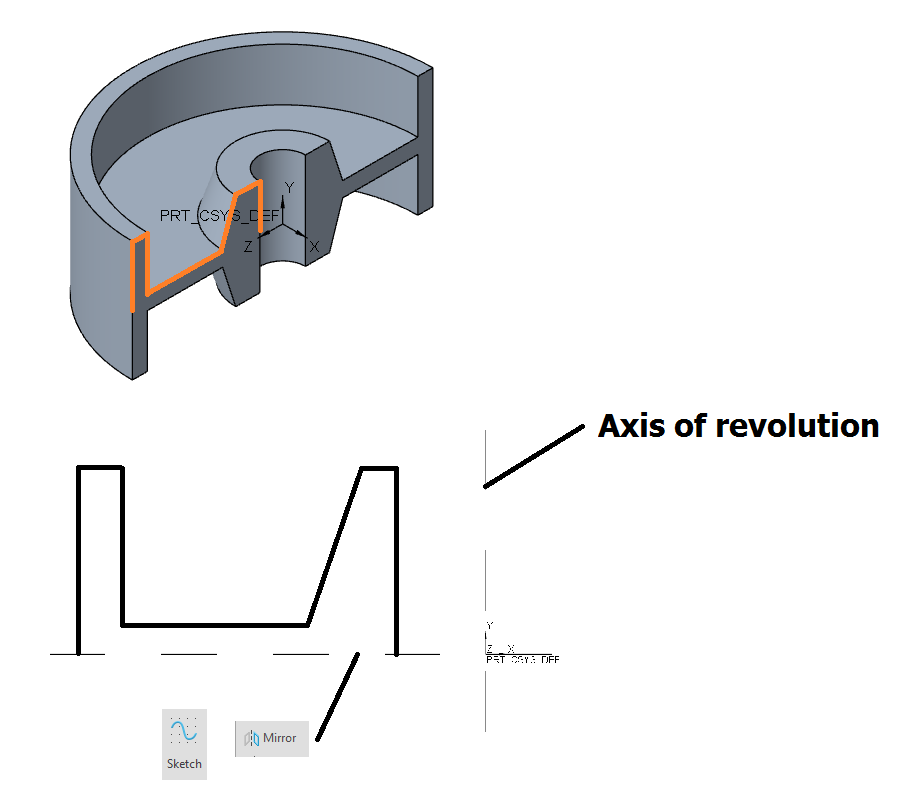 Exercise 2
3
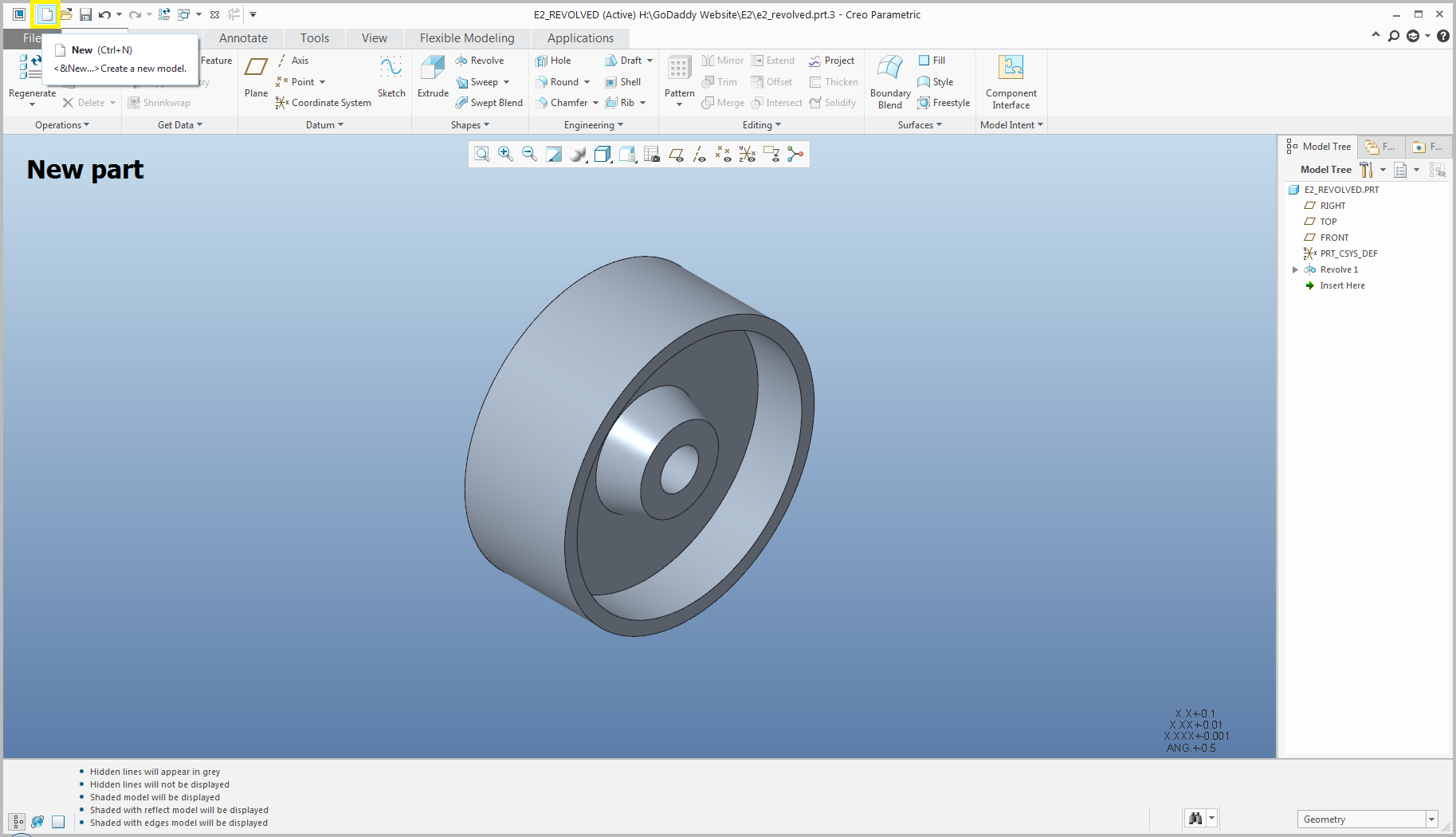 Exercise 2
4
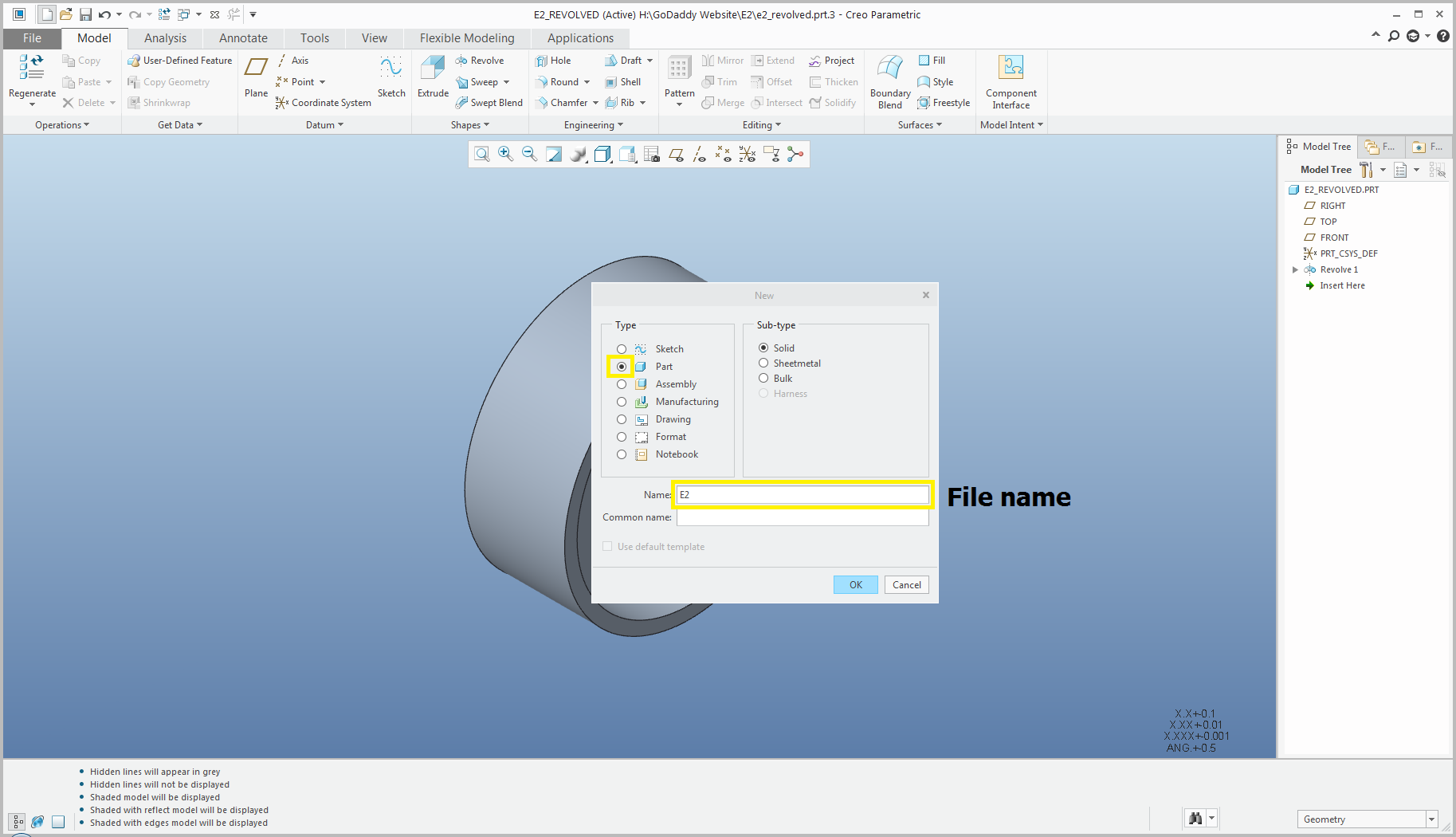 Exercise 2
5
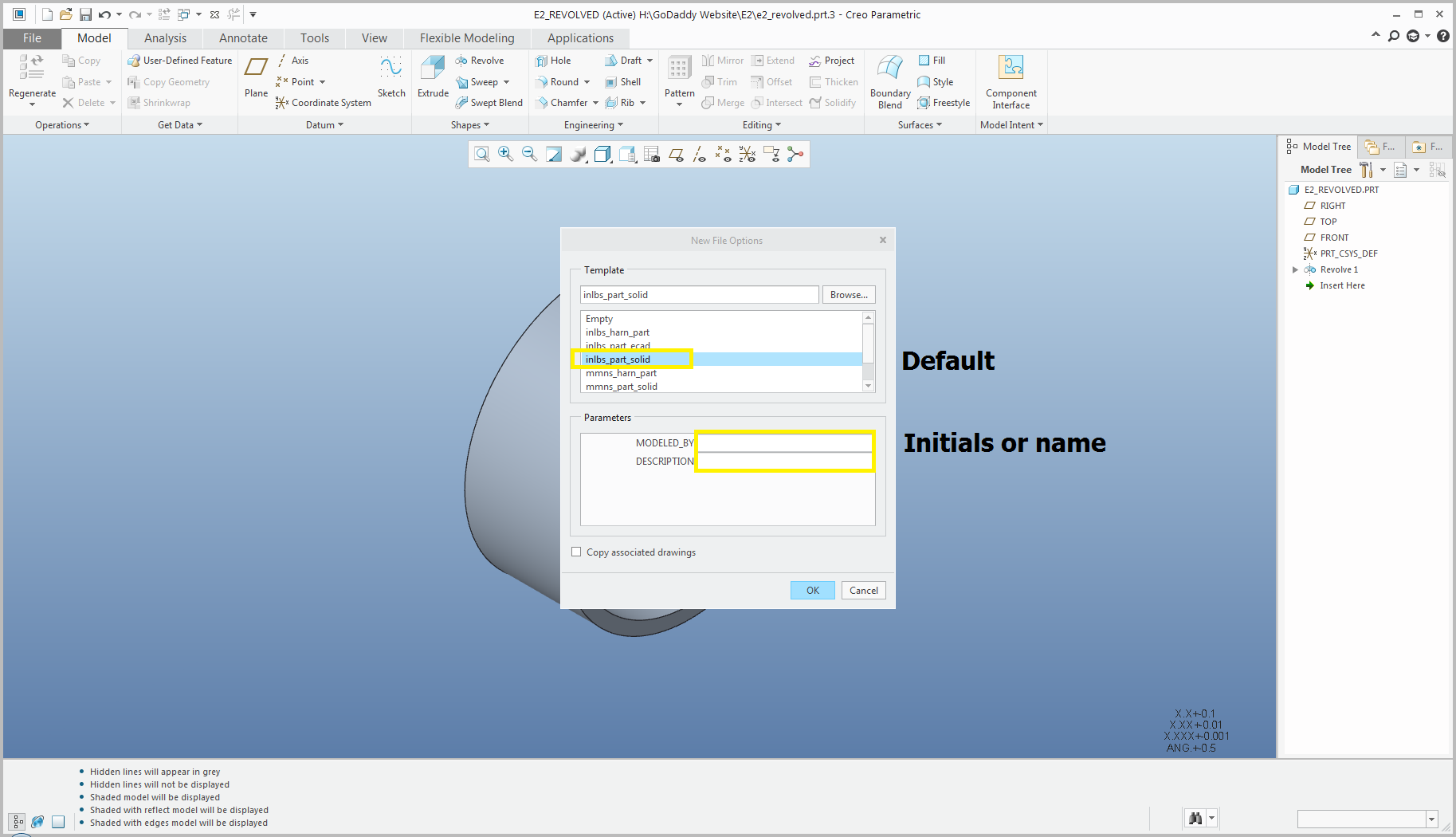 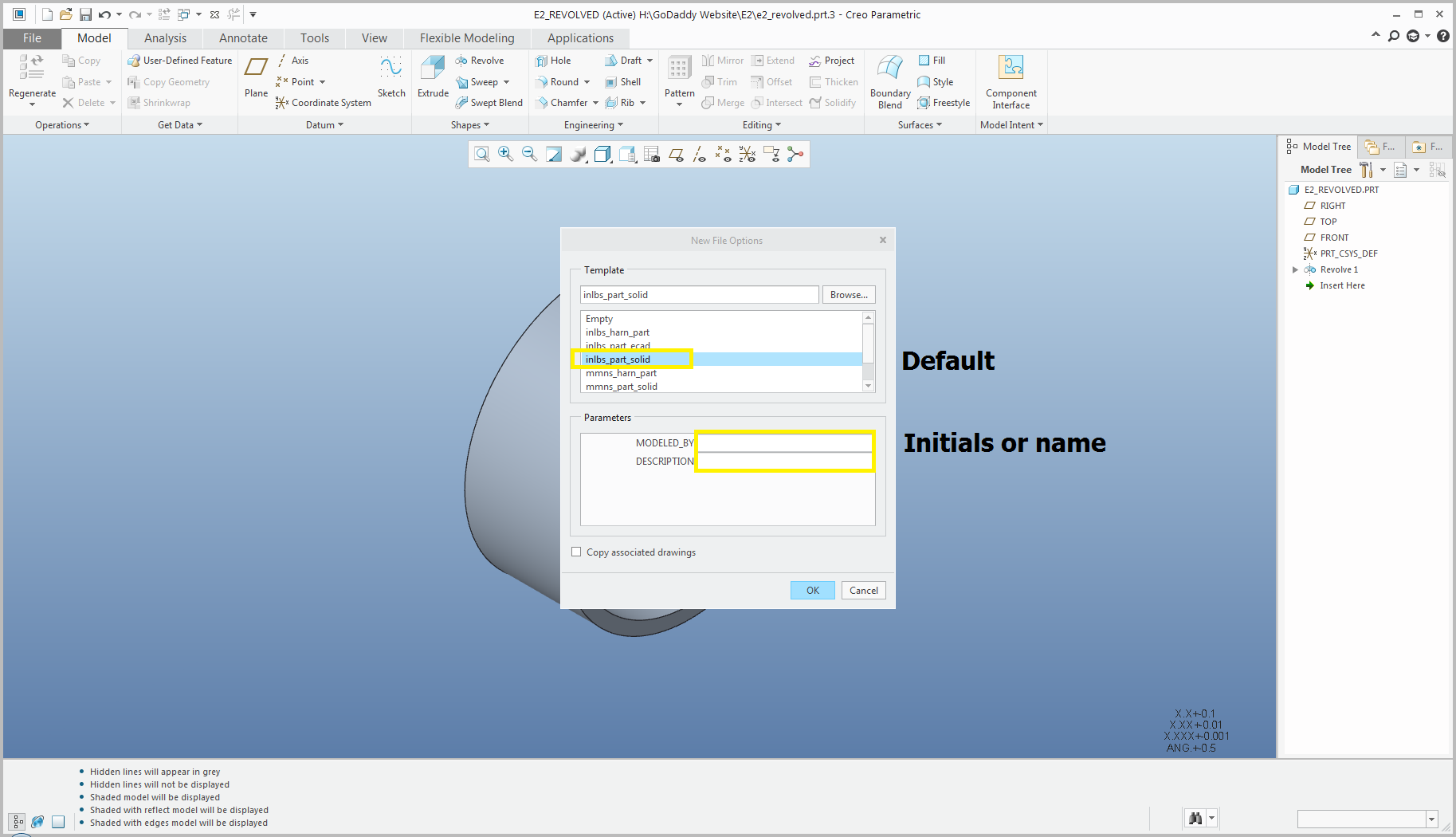 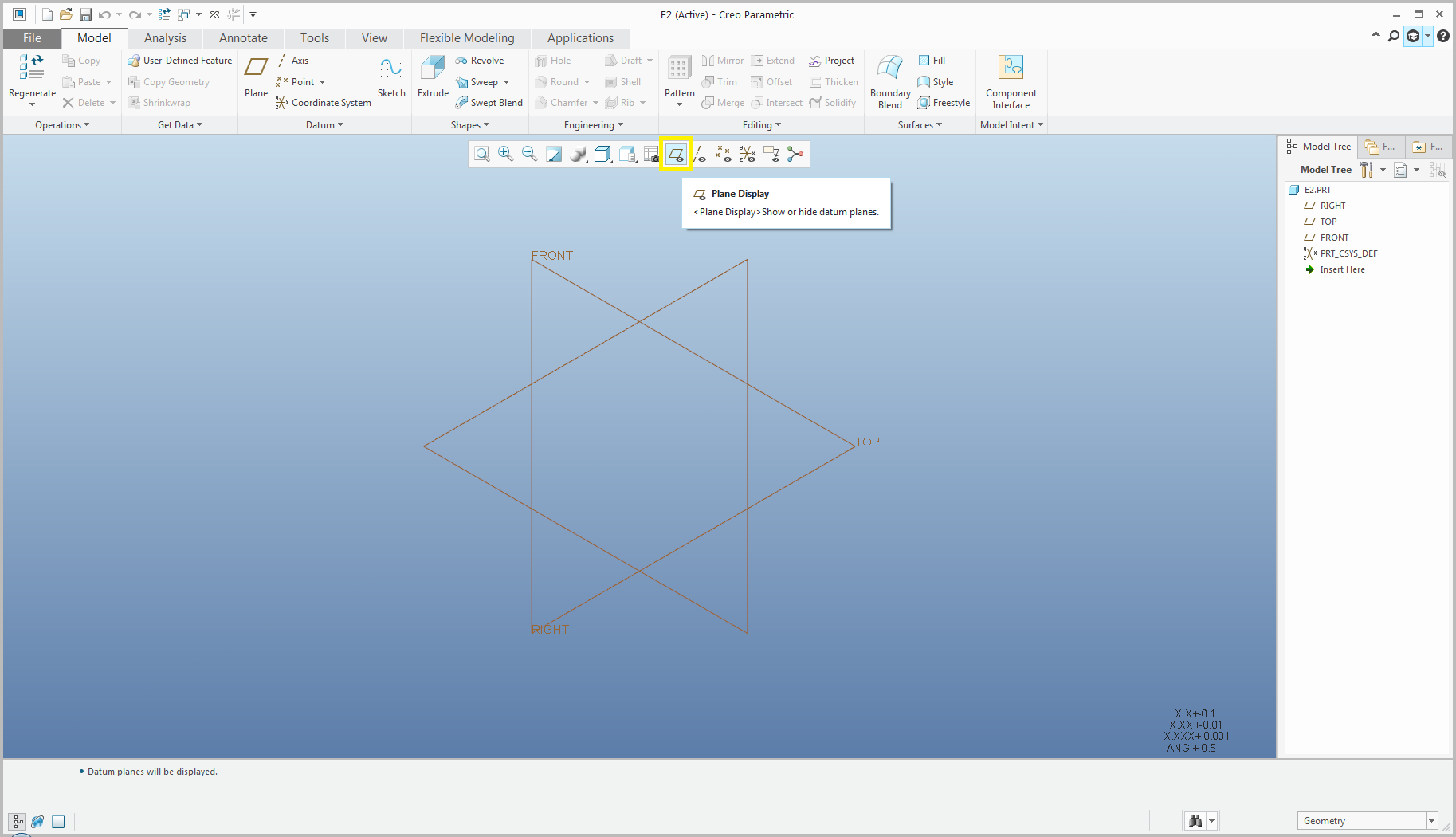 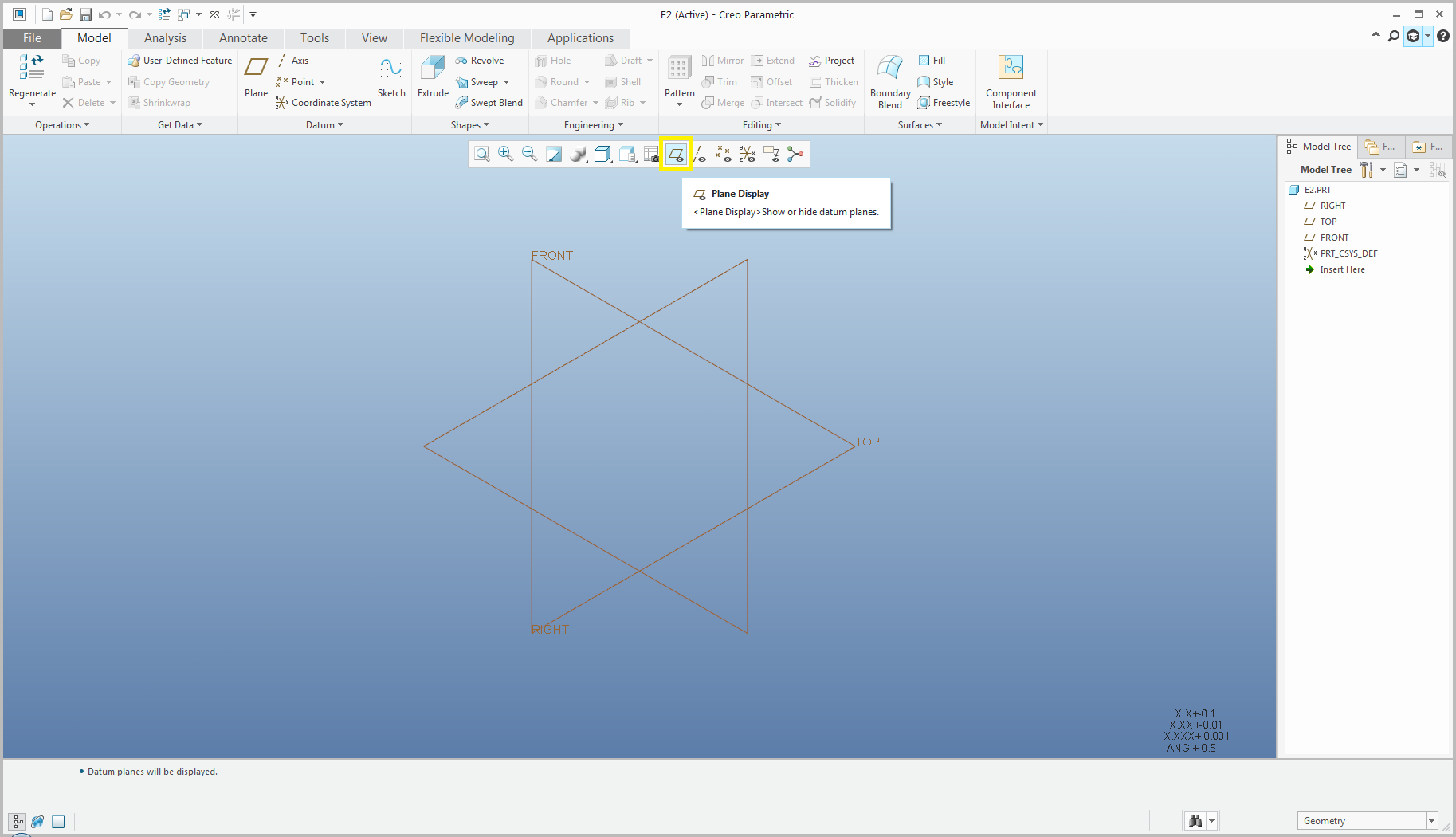 Exercise 2
6
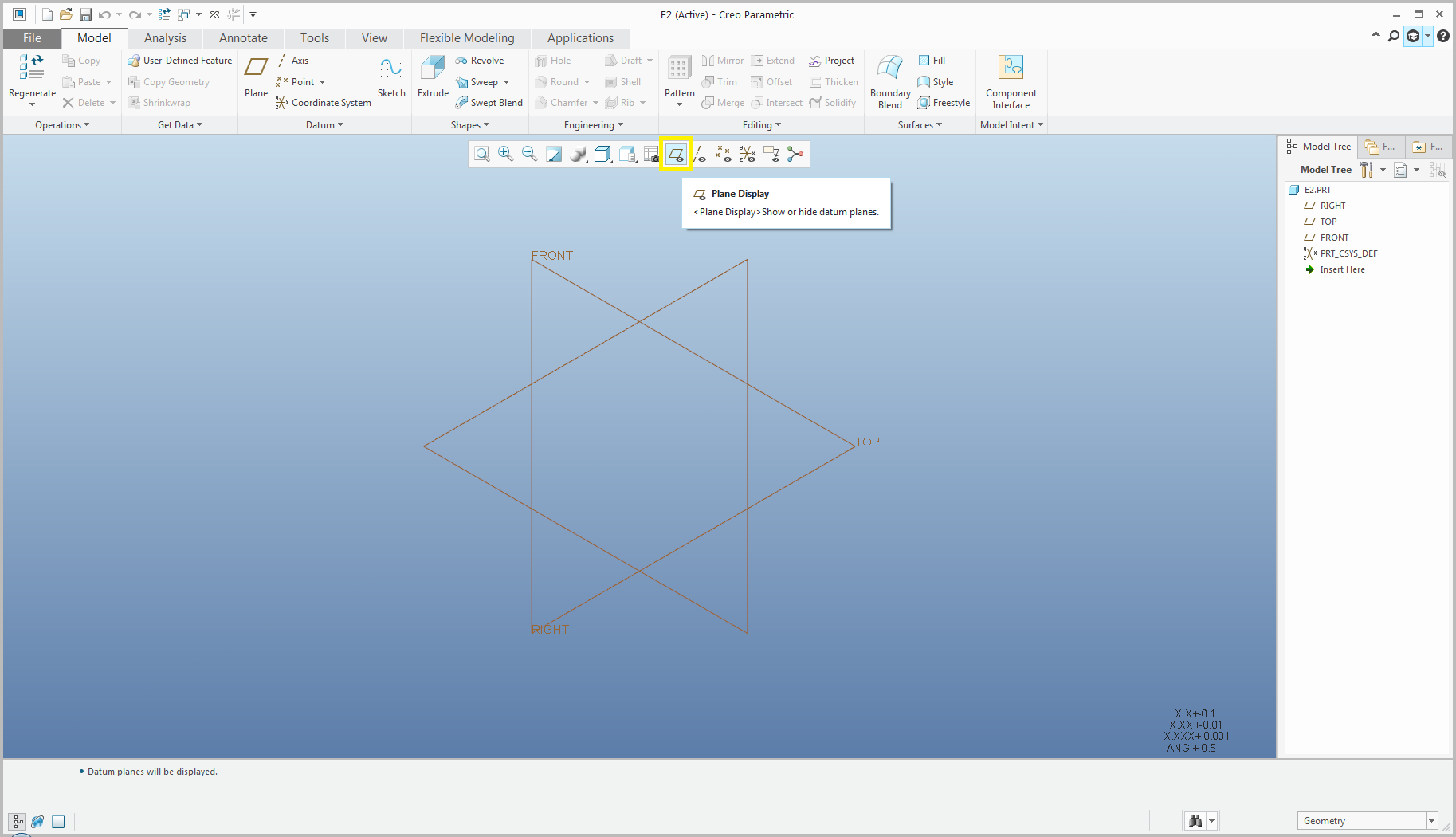 Exercise 2
7
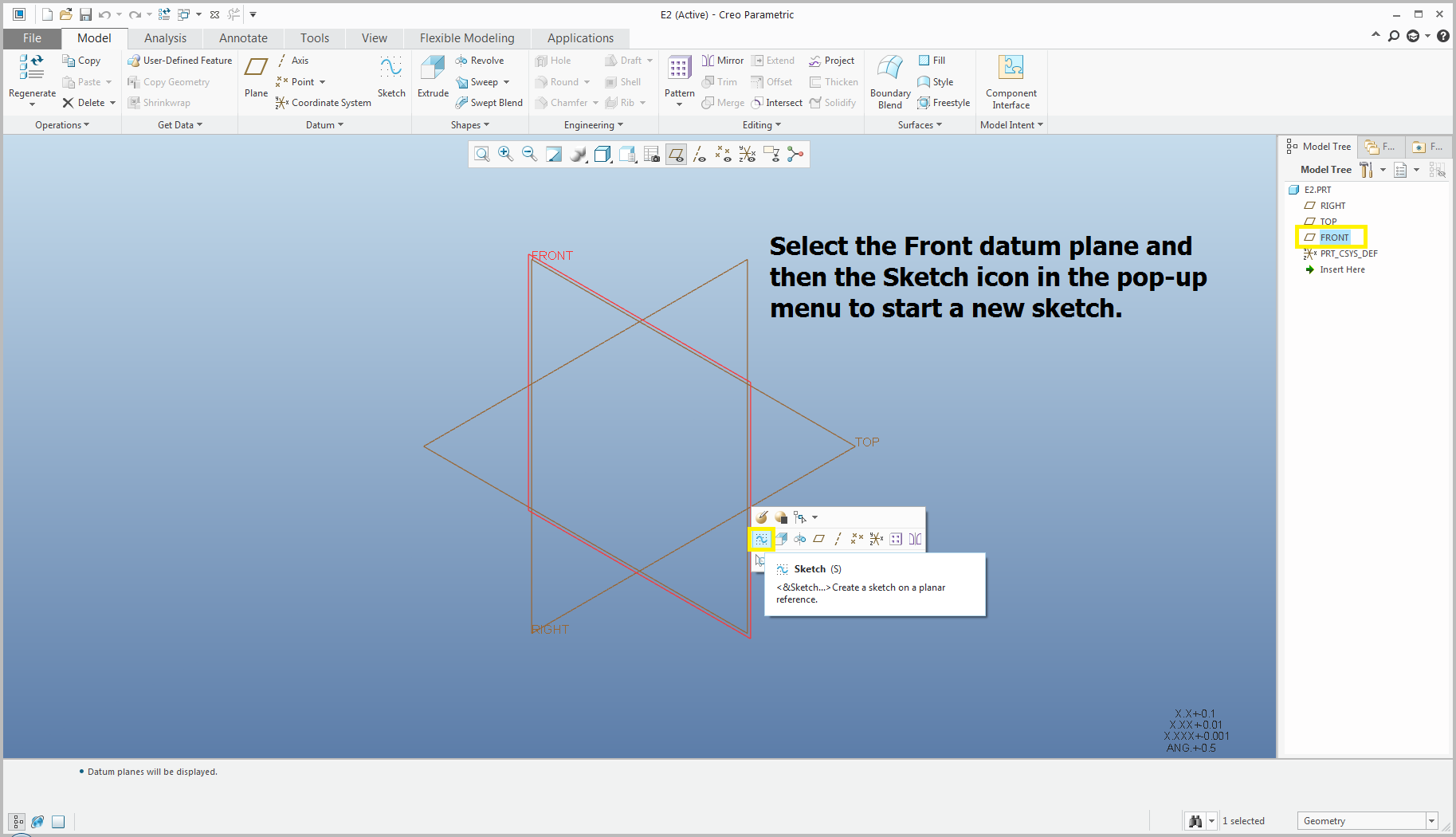 Exercise 2
8
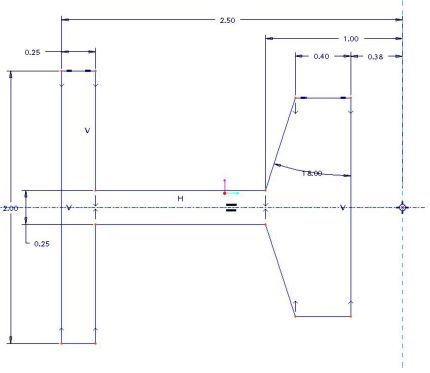 Exercise 2
9
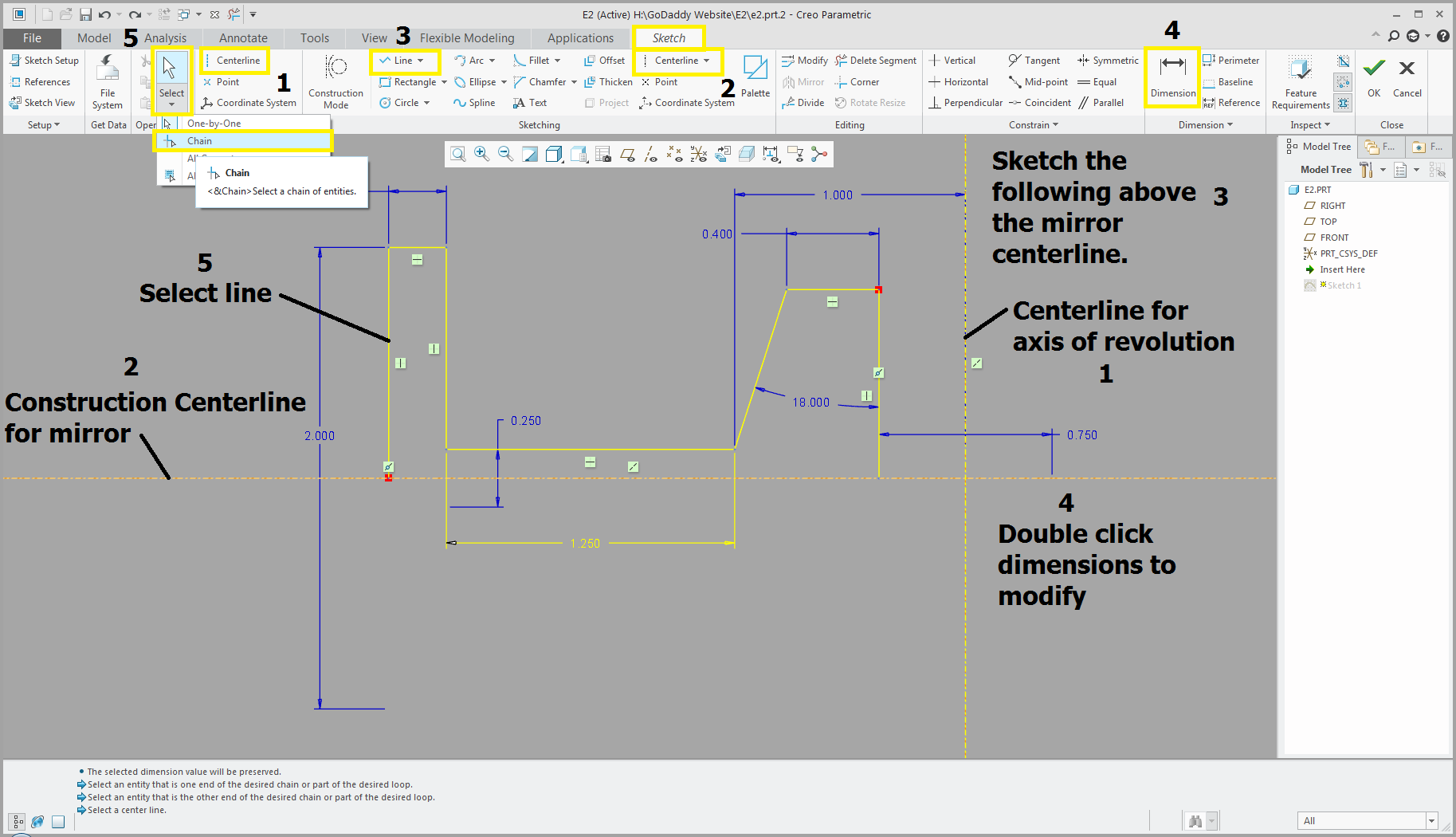 Exercise 2
10
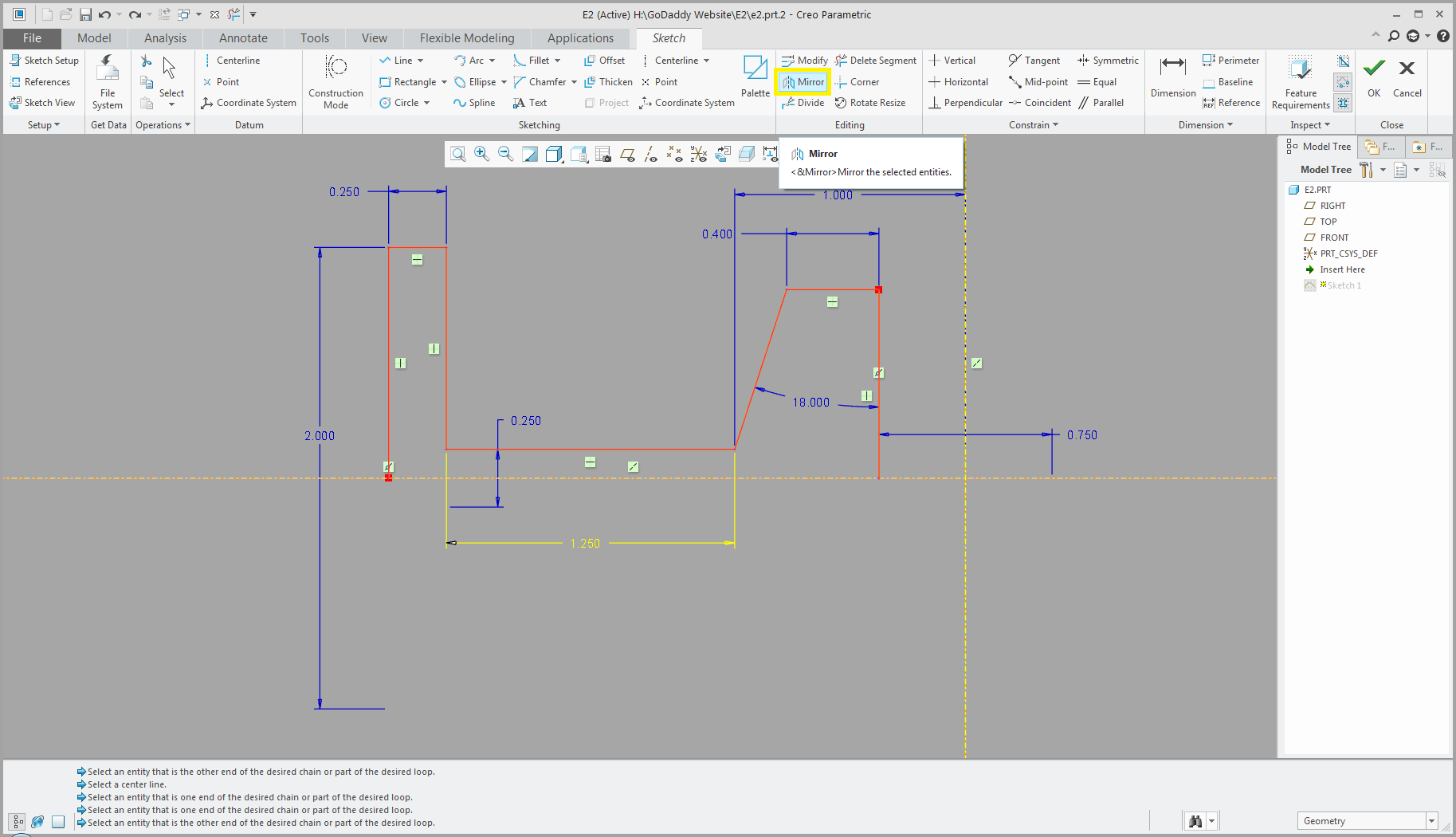 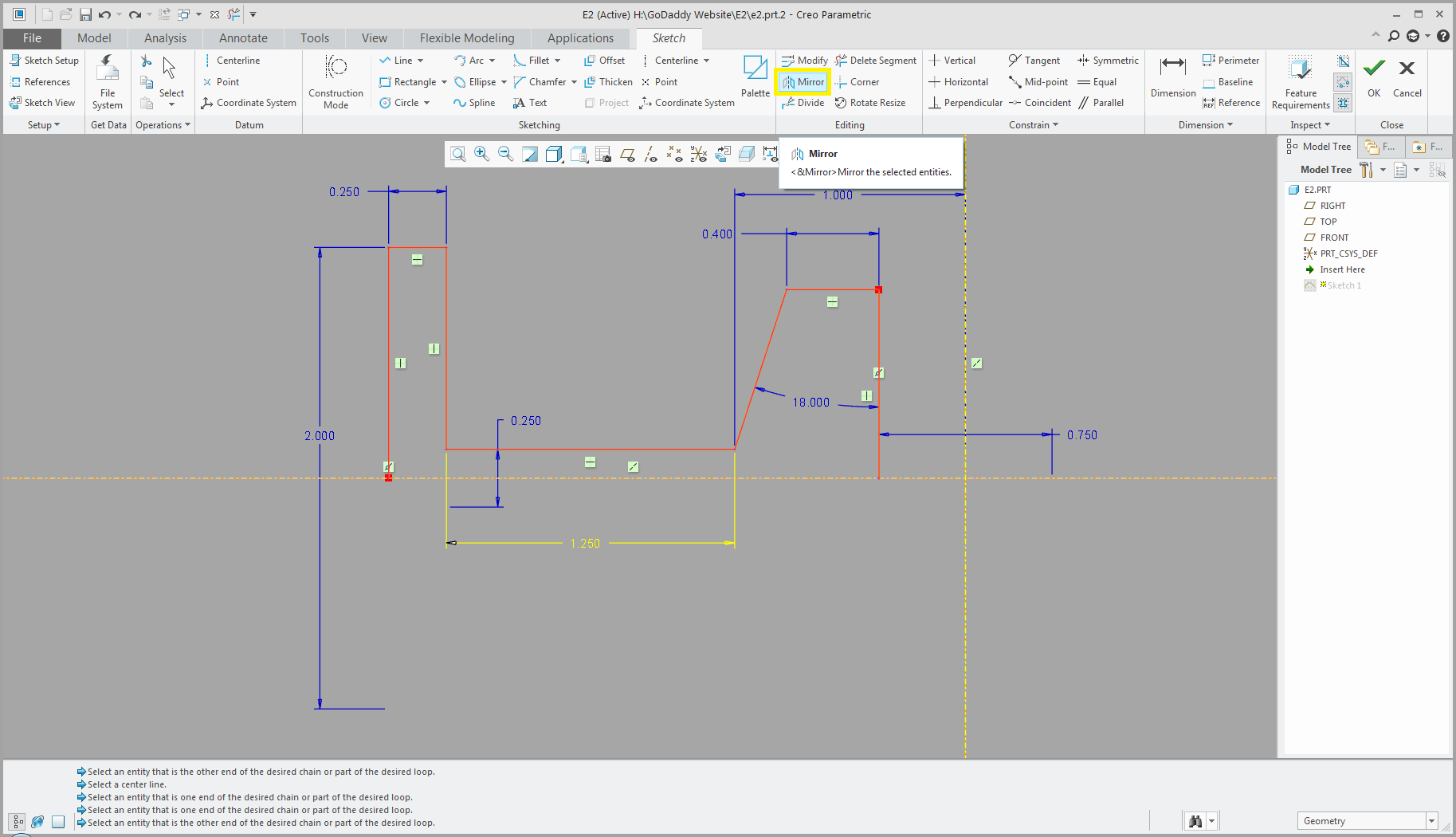 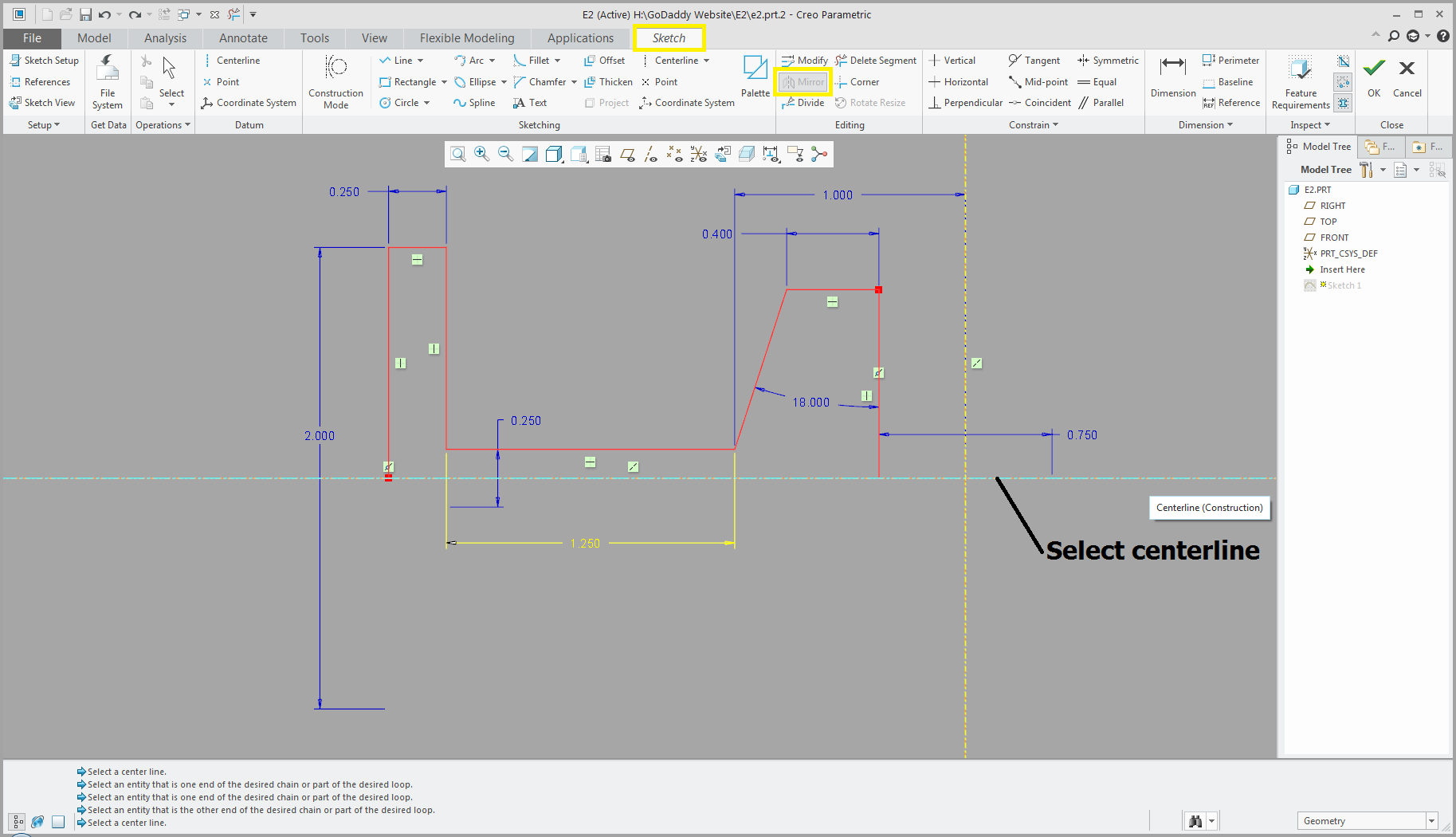 Exercise 2
11
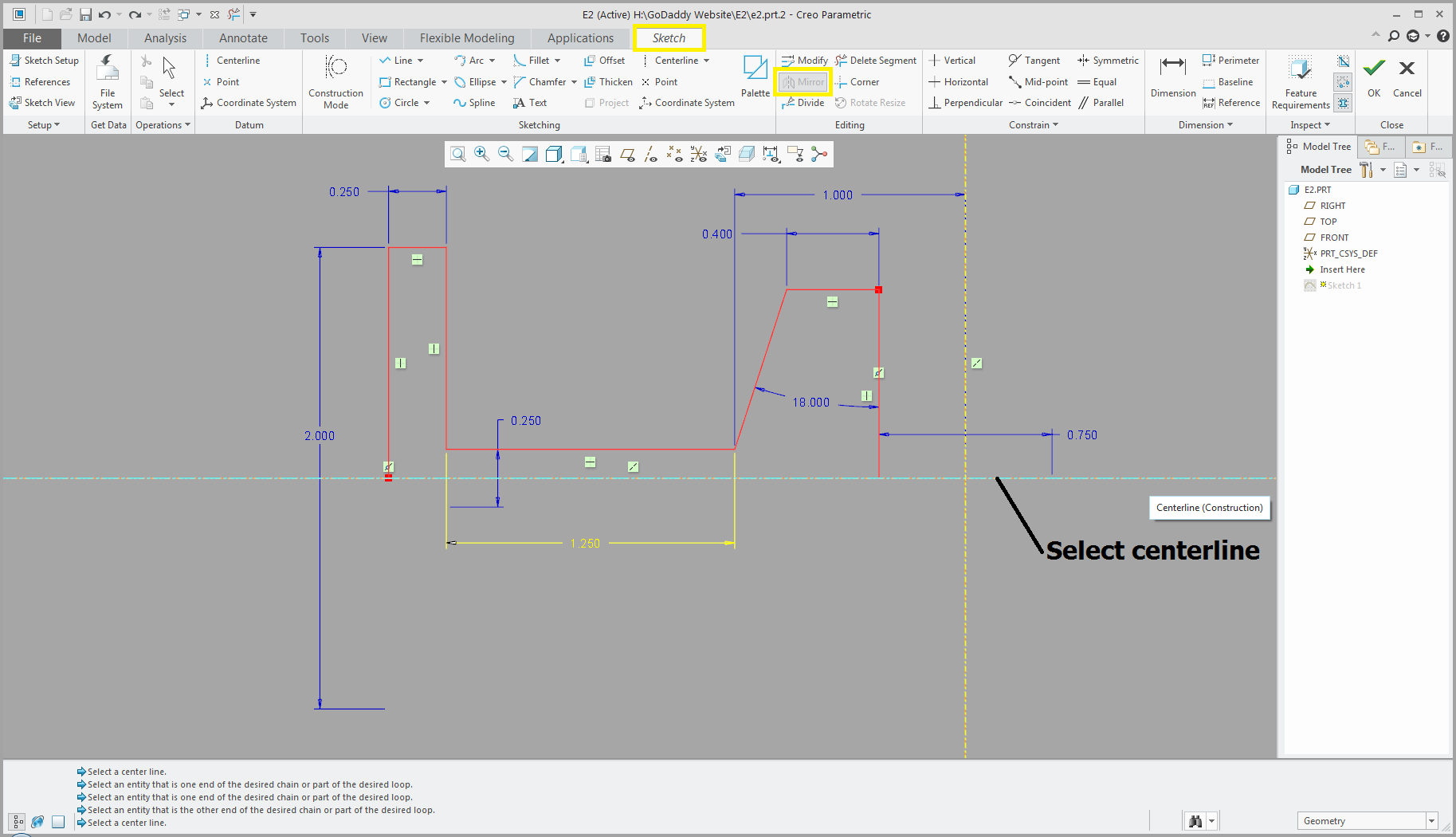 Exercise 2
12
Movie Clip
Exercise 2
13
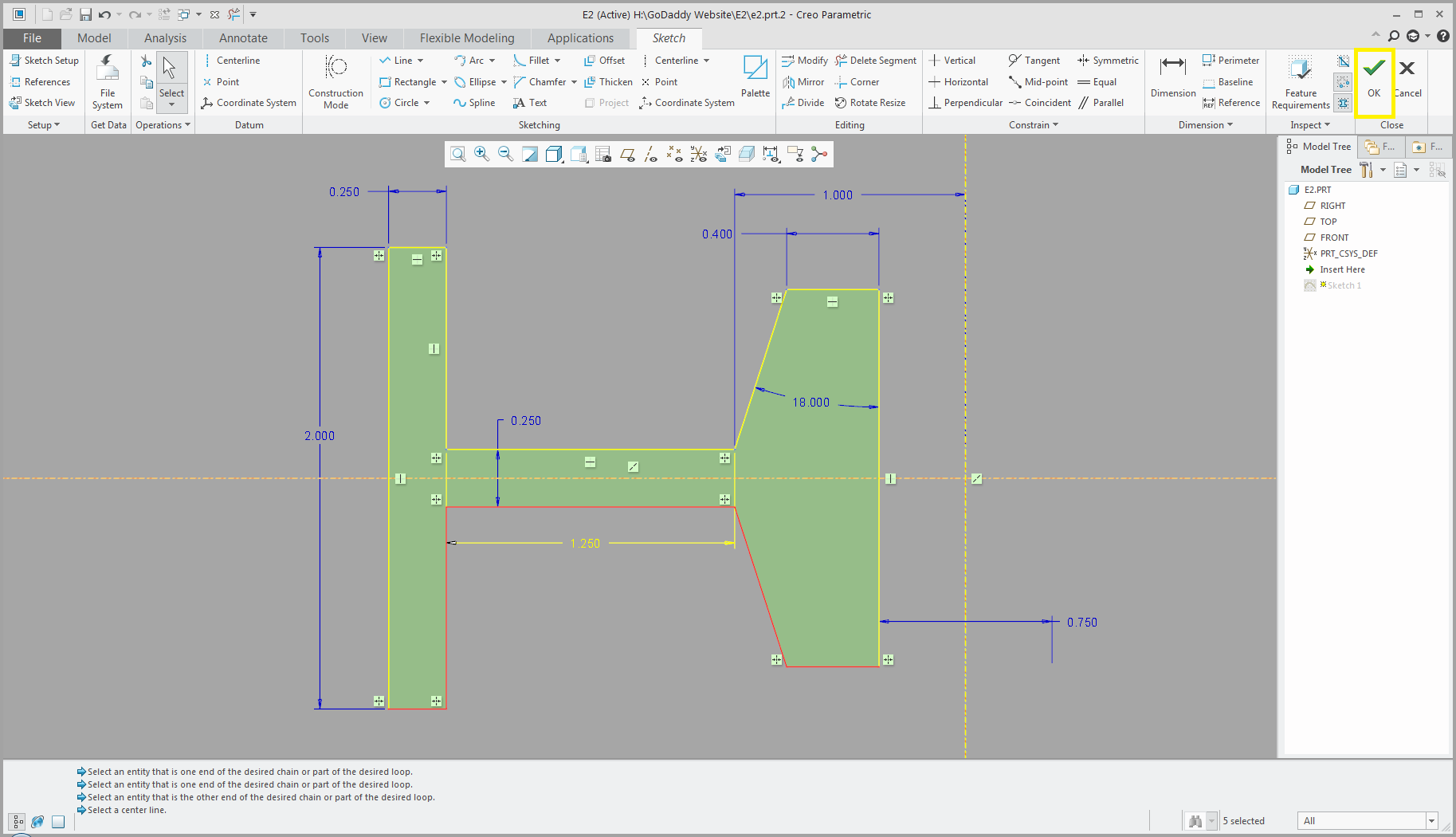 Exercise 2
14
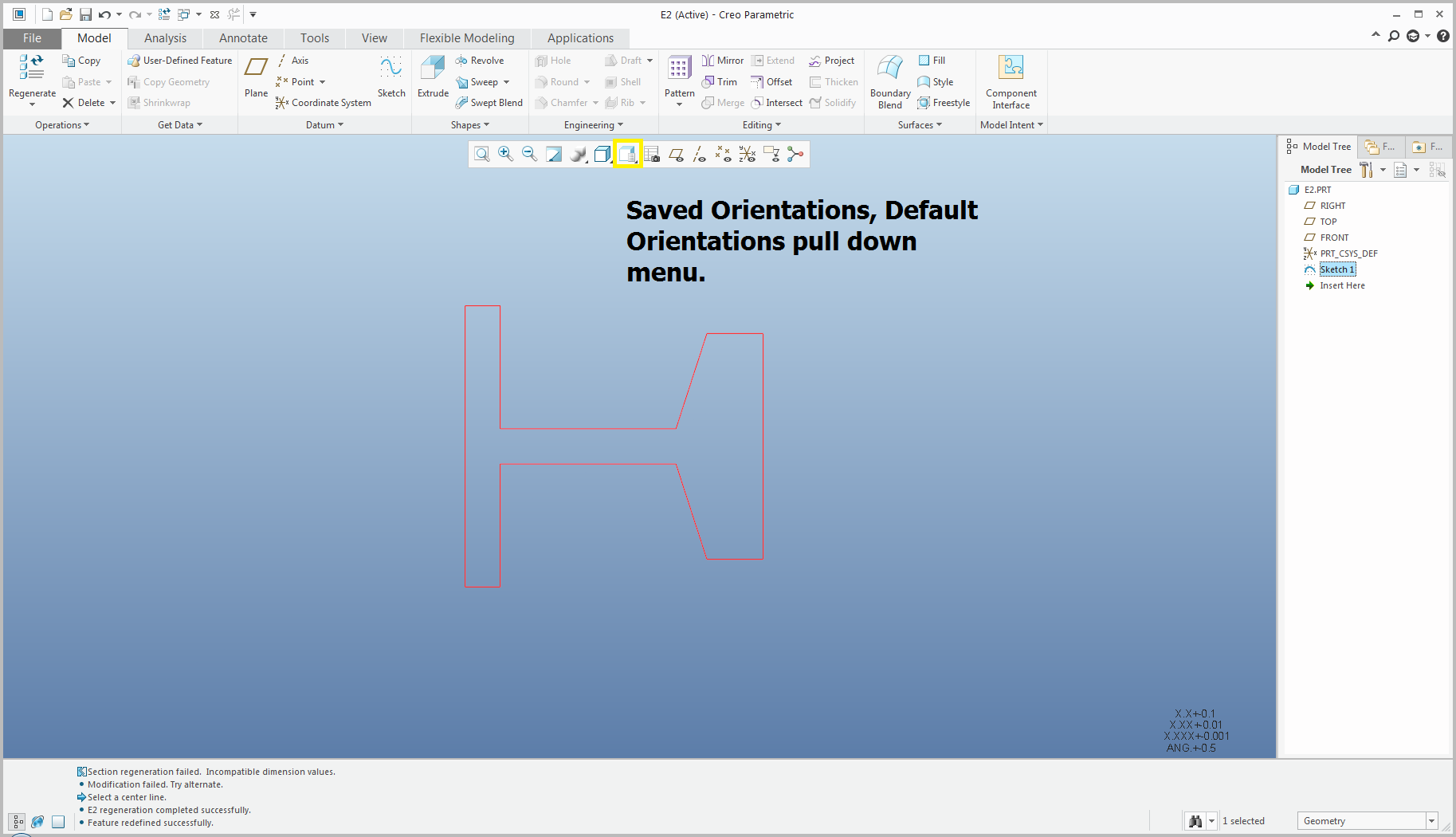 Exercise 2
15
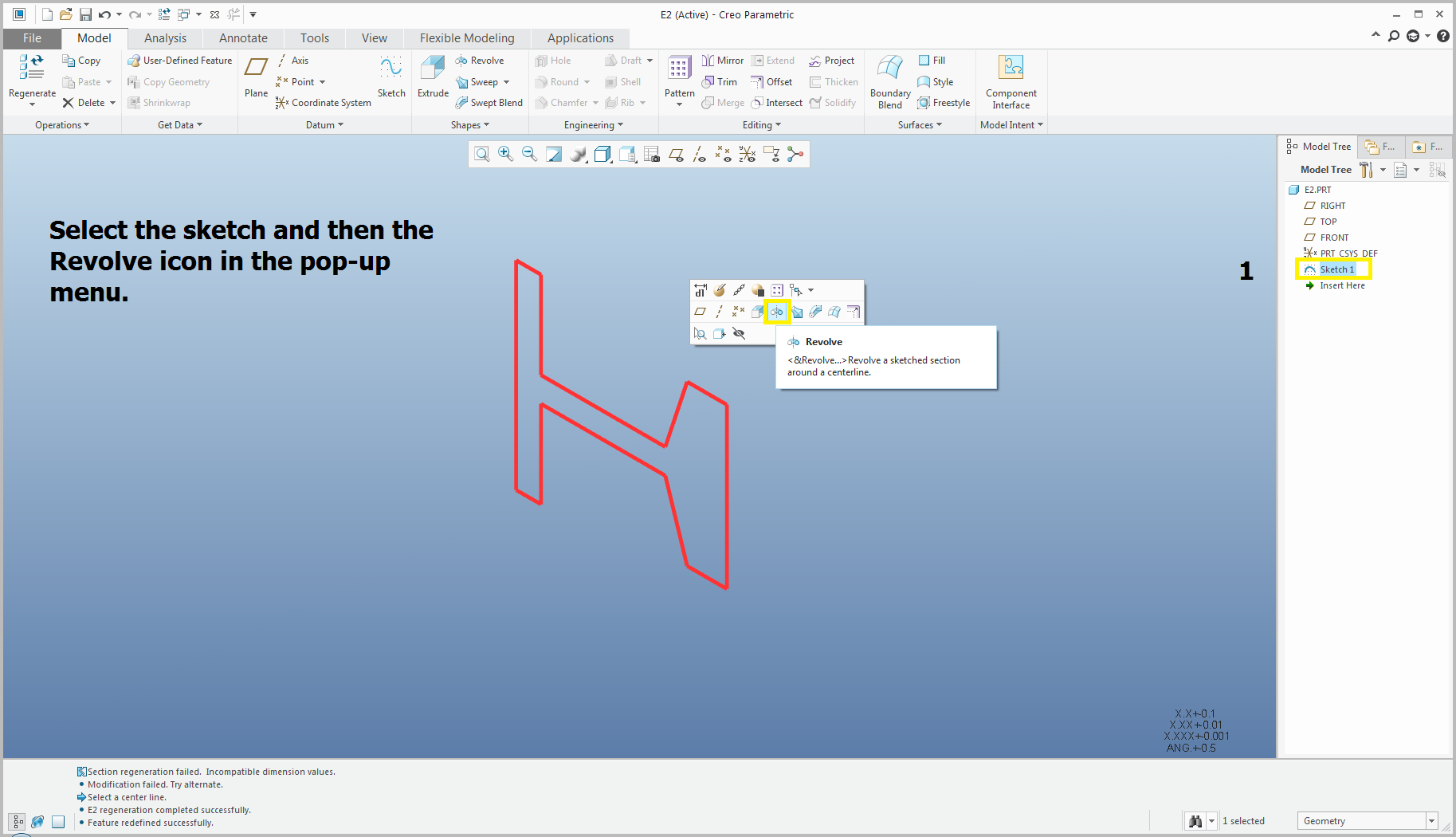 Exercise 2
16
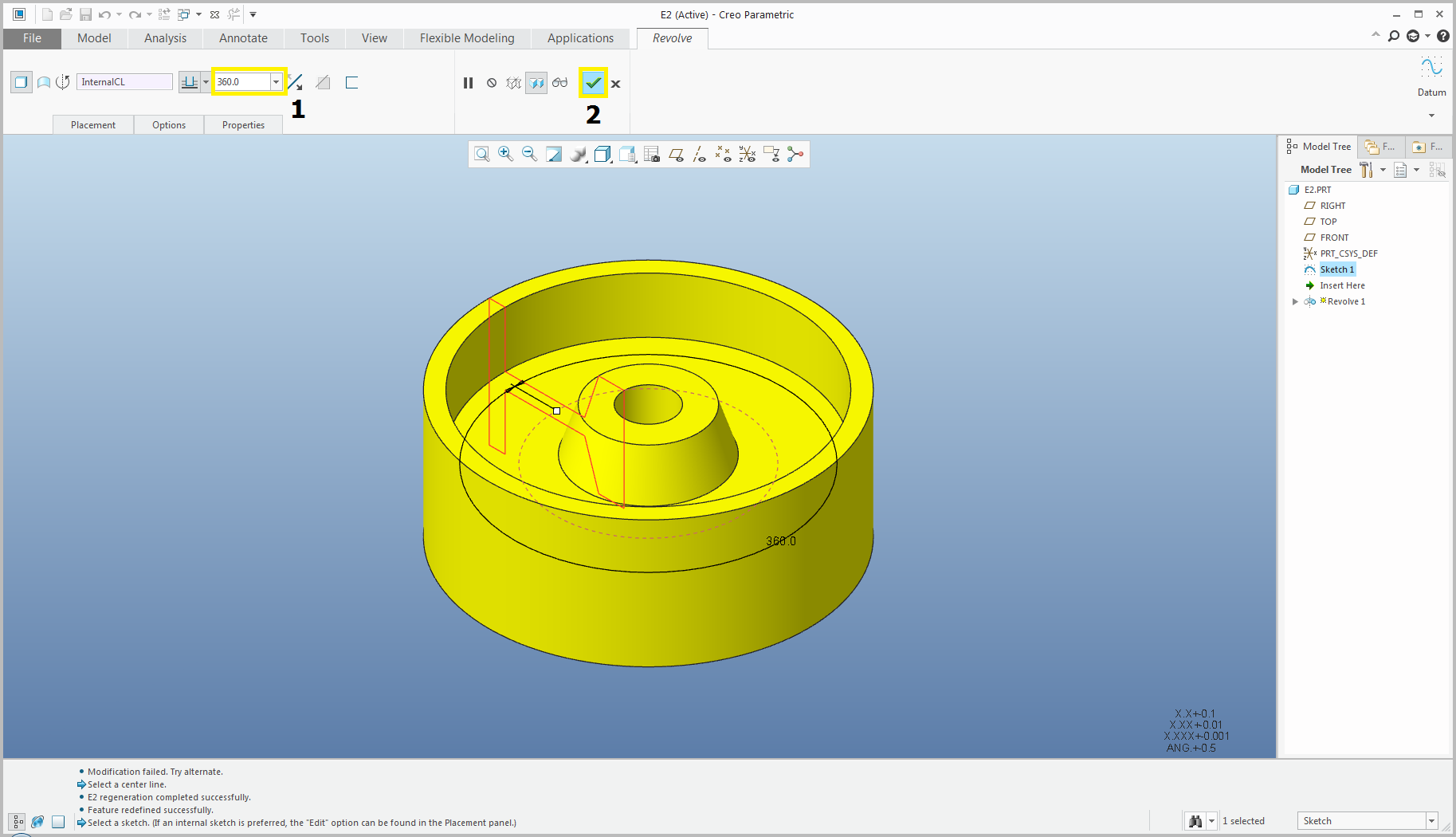 Exercise 2
17
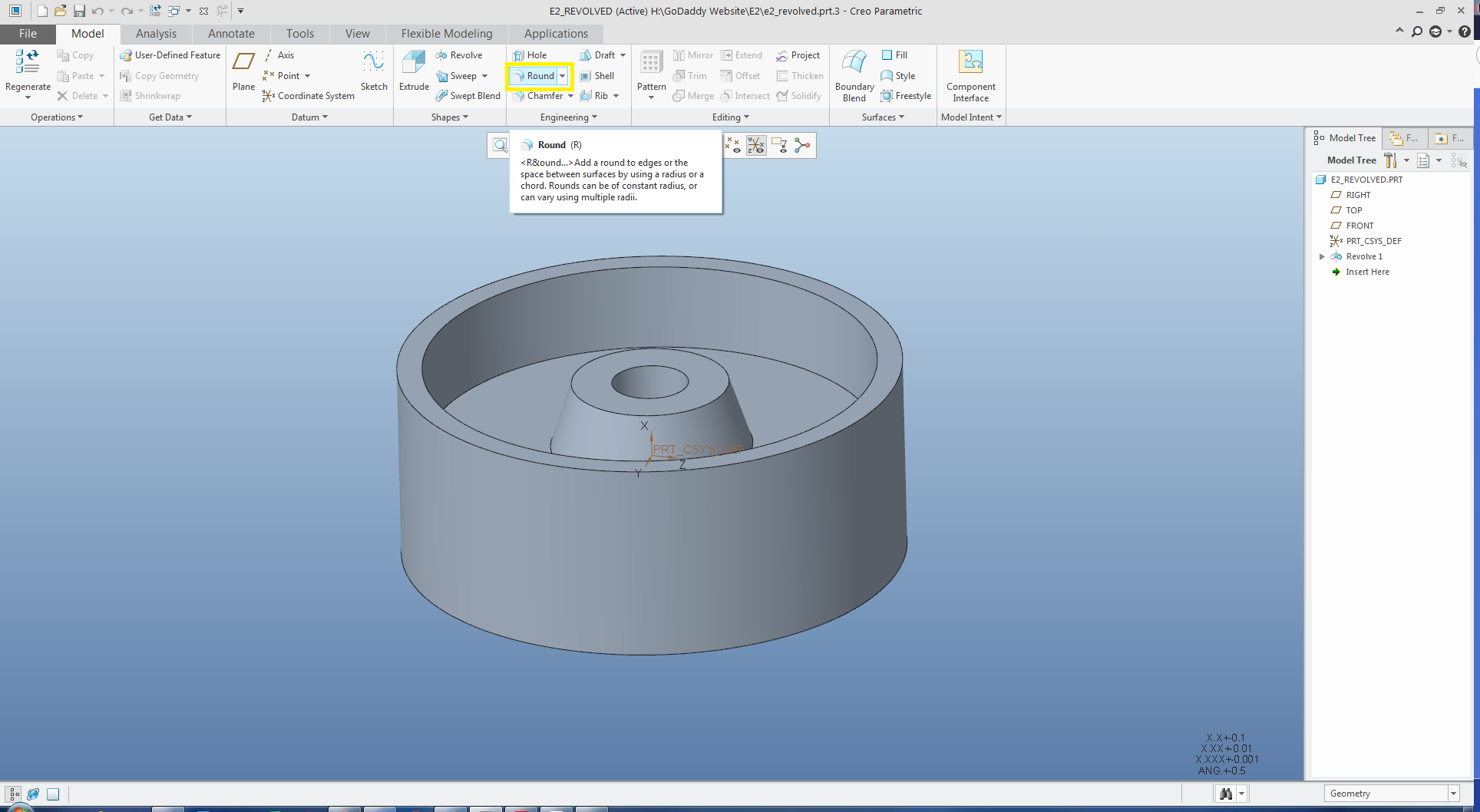 Exercise 2
18
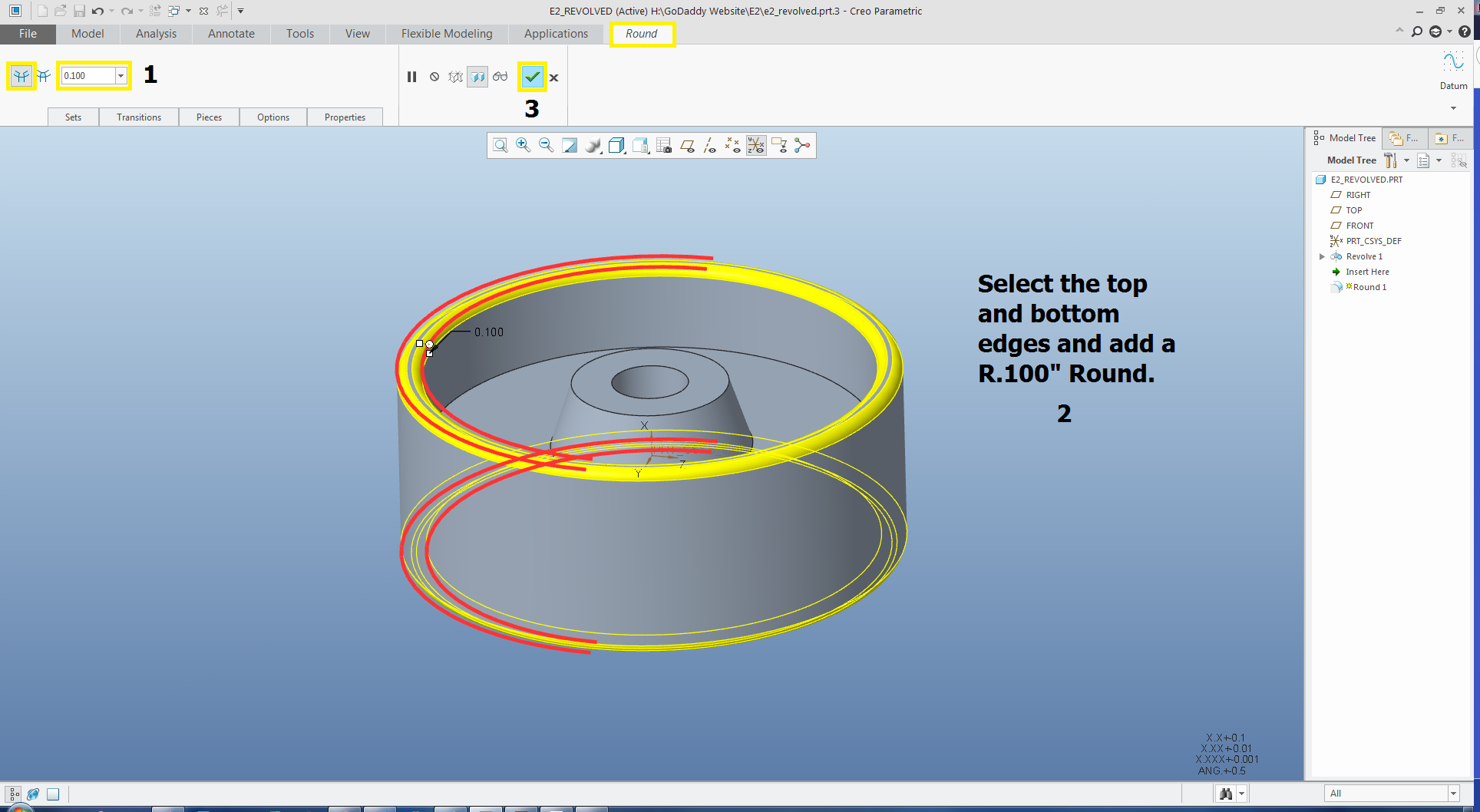 Exercise 2
19
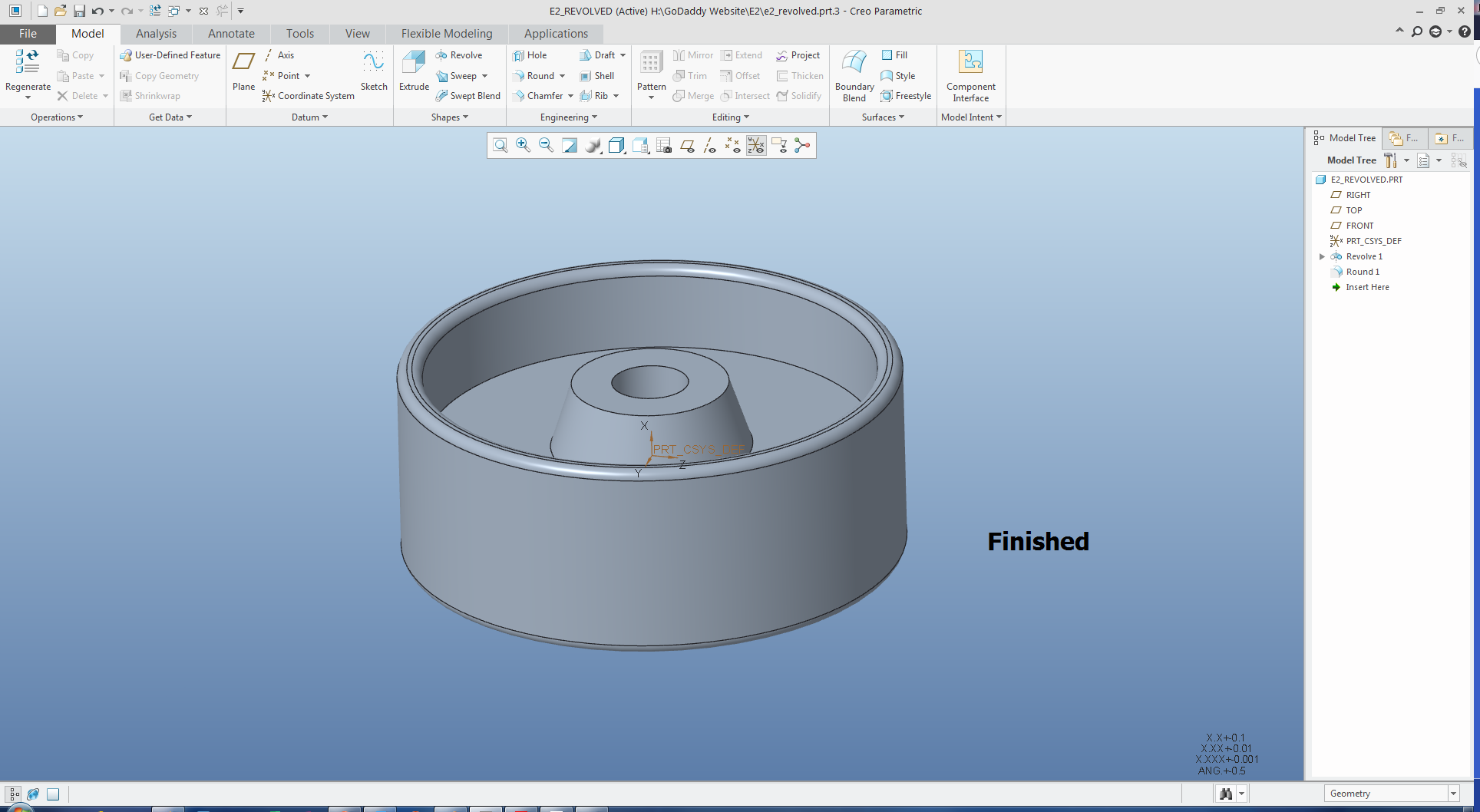 Exercise 2
20